Сергей Петрович Алексеев
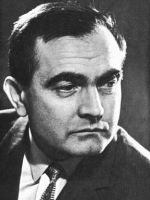 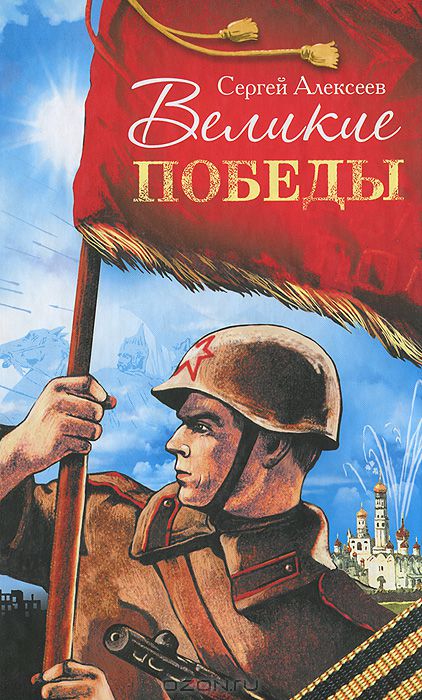 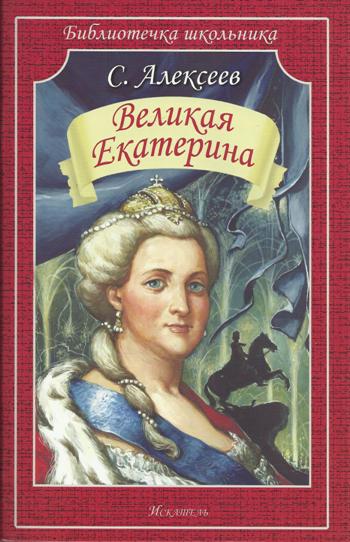 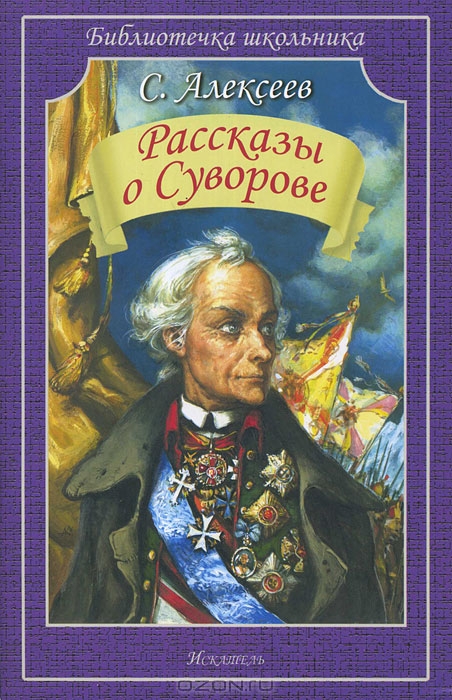 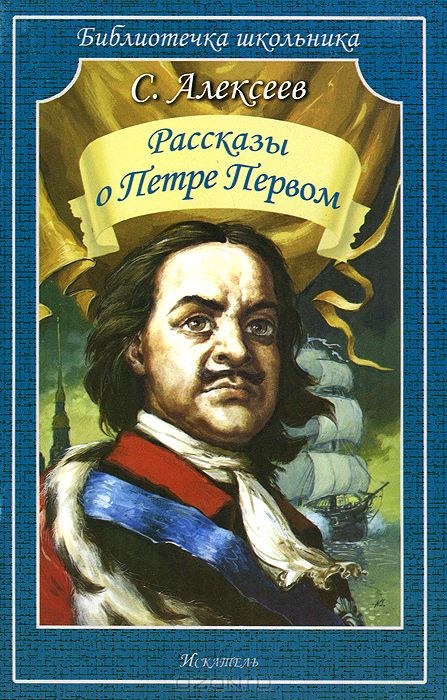 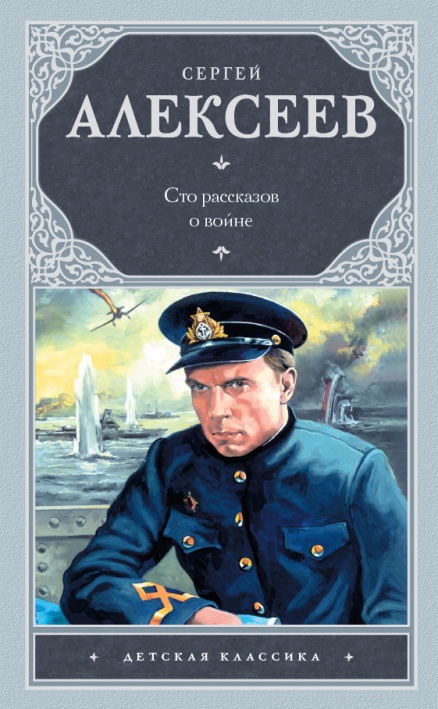 Словарная работа
Нарва – город в Эстонии; 
Сгрудились – собраться в кучу ;
Капитан-бомбардир
Гаркнул - крикнул;
Кафтан – верхняя одежда;
.
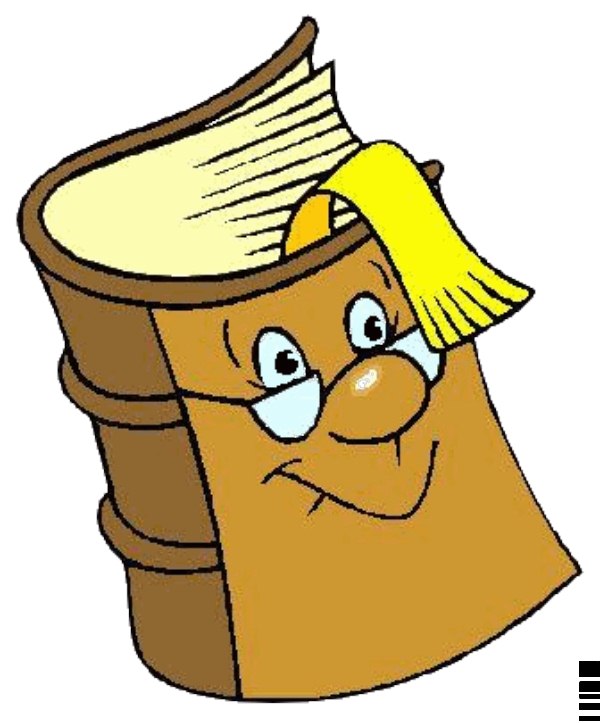 Словарная работа
Купец – торговец; 
Боярин – представитель высшего сословия знати ;
Горожанин – жители города;
Бунт – восстание горожан;
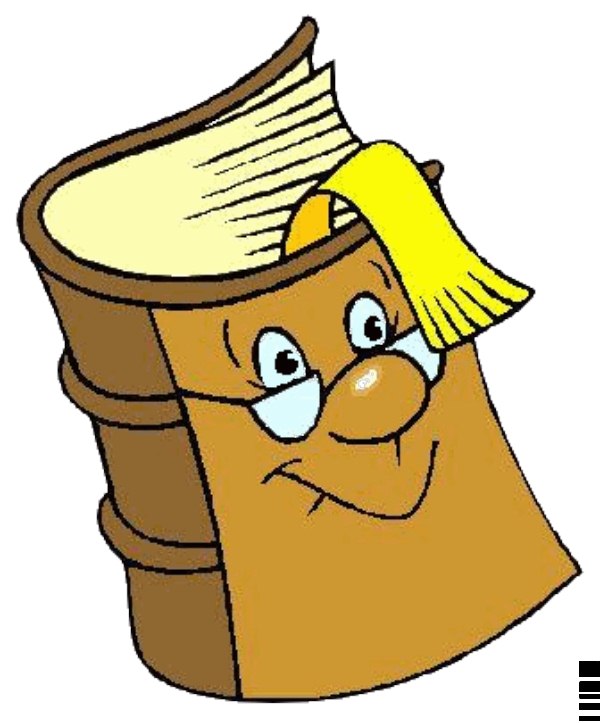 Спасибо за урок!
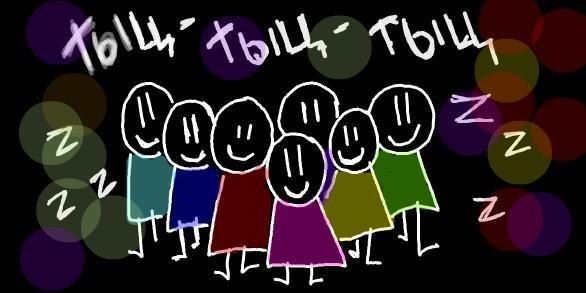